МОУ «Шерагульская средняя общеобразовательная школа»Тулунский район
Необычное в обычном
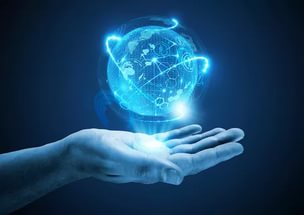 Лыткина 
Галина 
ученица 
10 класса
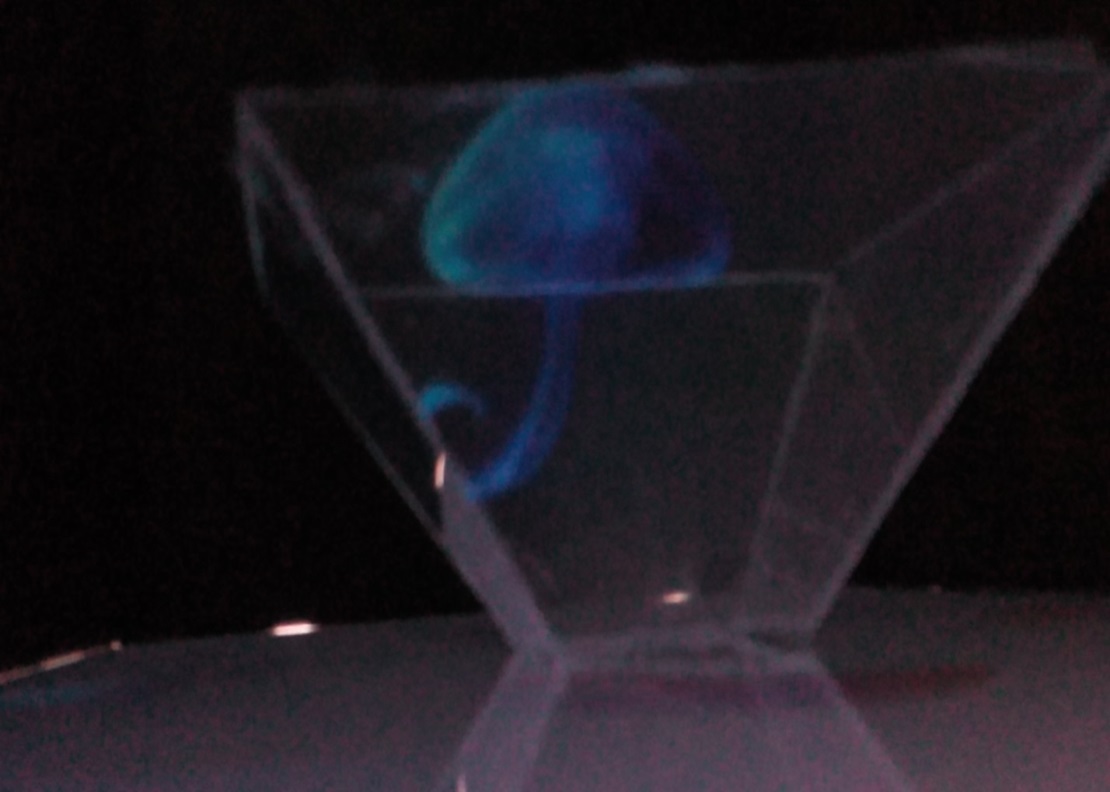 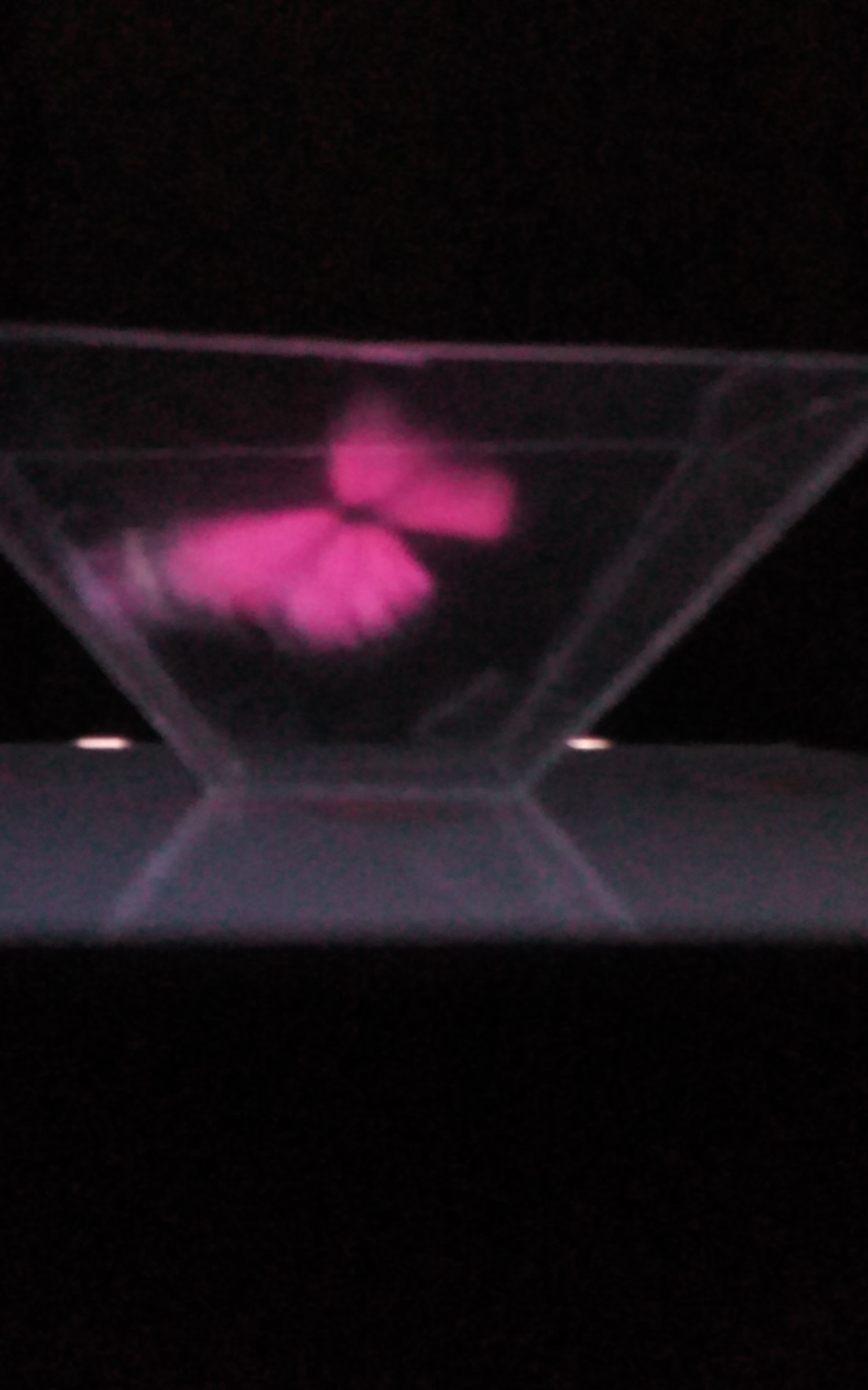 Цель работы: ознакомление с физическими принципами  создания ЗD - голограммы, и получение ее в домашних условиях
Задачи: 
Изучить литературу по данной теме
Изучить физические принципы создания голограмм
Описать и изготовить установку для воспроизведения ЗD голограммы в домашних условиях
Собрать экспериментальную установку и  получить ЗD голограммы
Гипотеза: если создать 3D - проектор своими руками, то появится возможность демонстрировать  видеоголограммы  в домашних условиях.
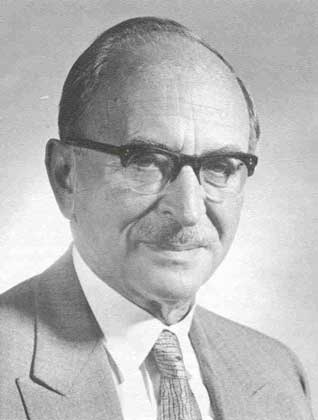 Когда родилась идея?
Идеи и принципы голографии сформулировал в 1947 г. венгерский физик Деннис Габор. 
Как это иногда бывает в науке, идея голографии родилась при разработке совсем другой проблемы — усовершенствования электронного микроскопа.
Что такое голография?
Название происходит от греческих слов holos - полный и grapho - пишу, что означает полную запись изображения.
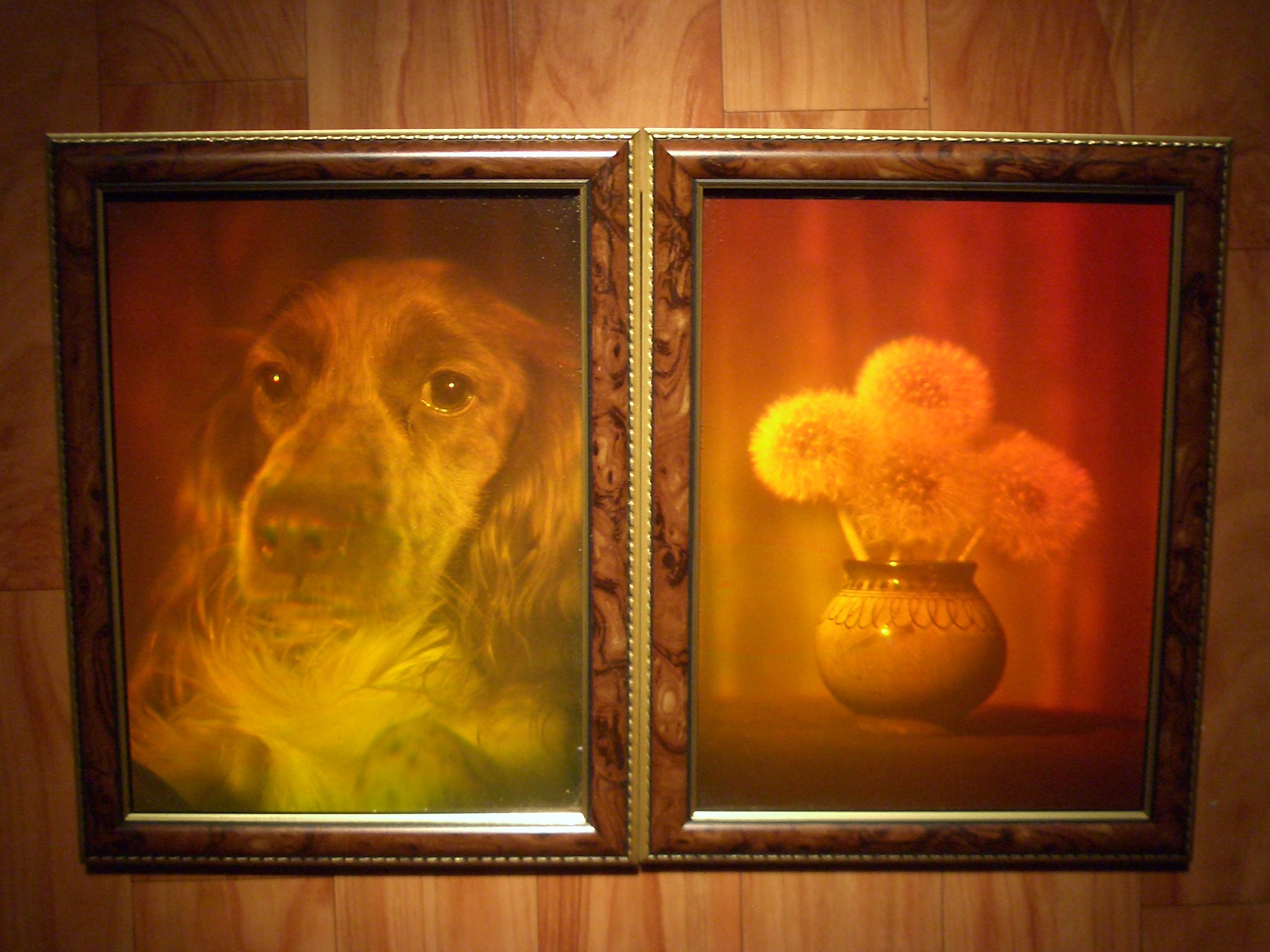 Голограммы обладают уникальным свойством - восстанавливать полноценное объемное изображение реальных предметов.
В отличие от фотографии, создающей плоское изображение, голографическое изображение может воспроизводить точную трехмерную копию оригинального объекта.
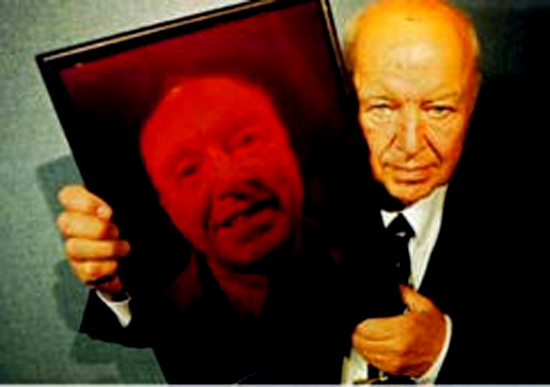 В 1962 г. российский физик Юрий Николаевич Денисюк предложил интересный и перспективный метод голографии с записью в трехмерной среде.
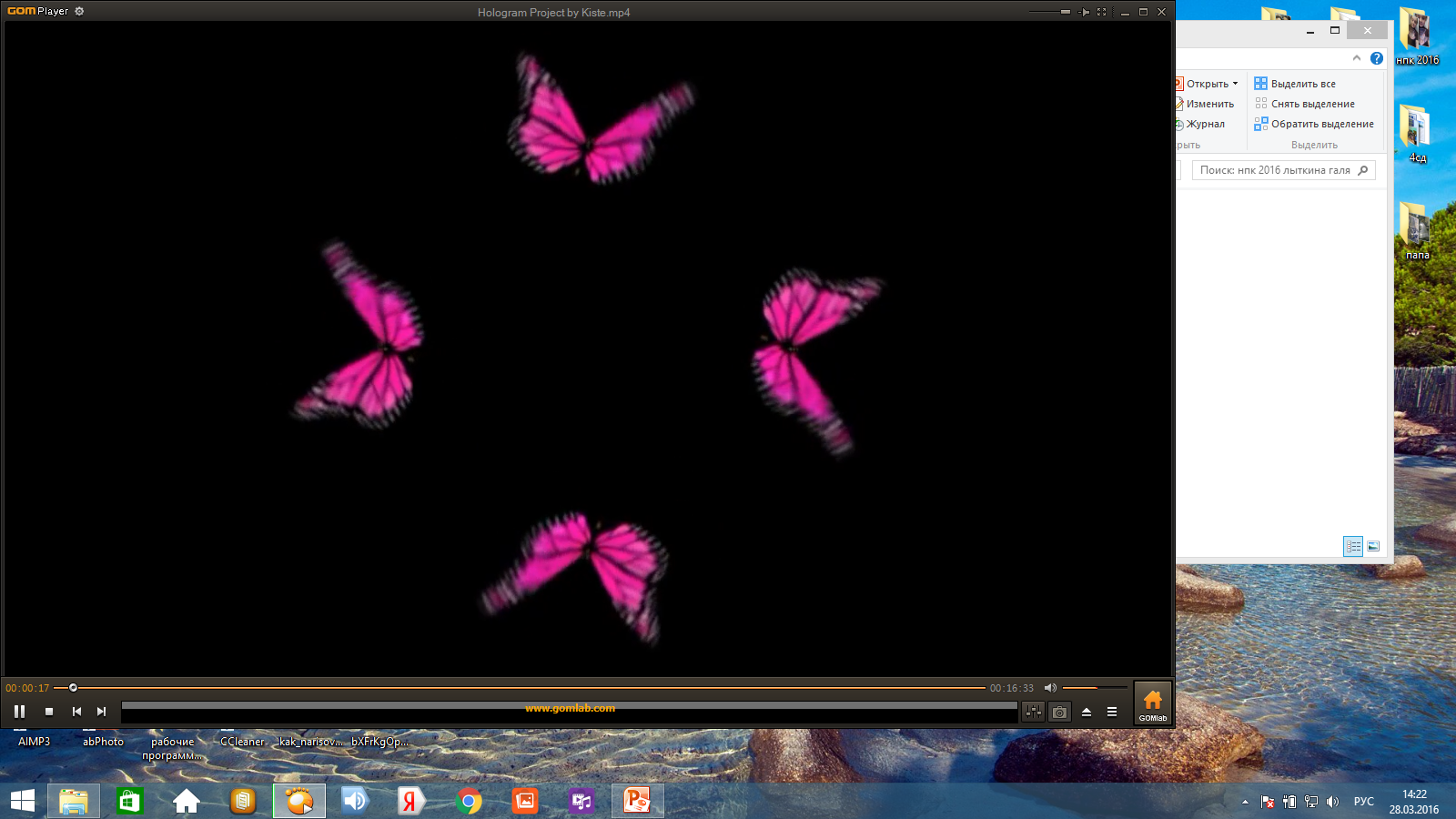 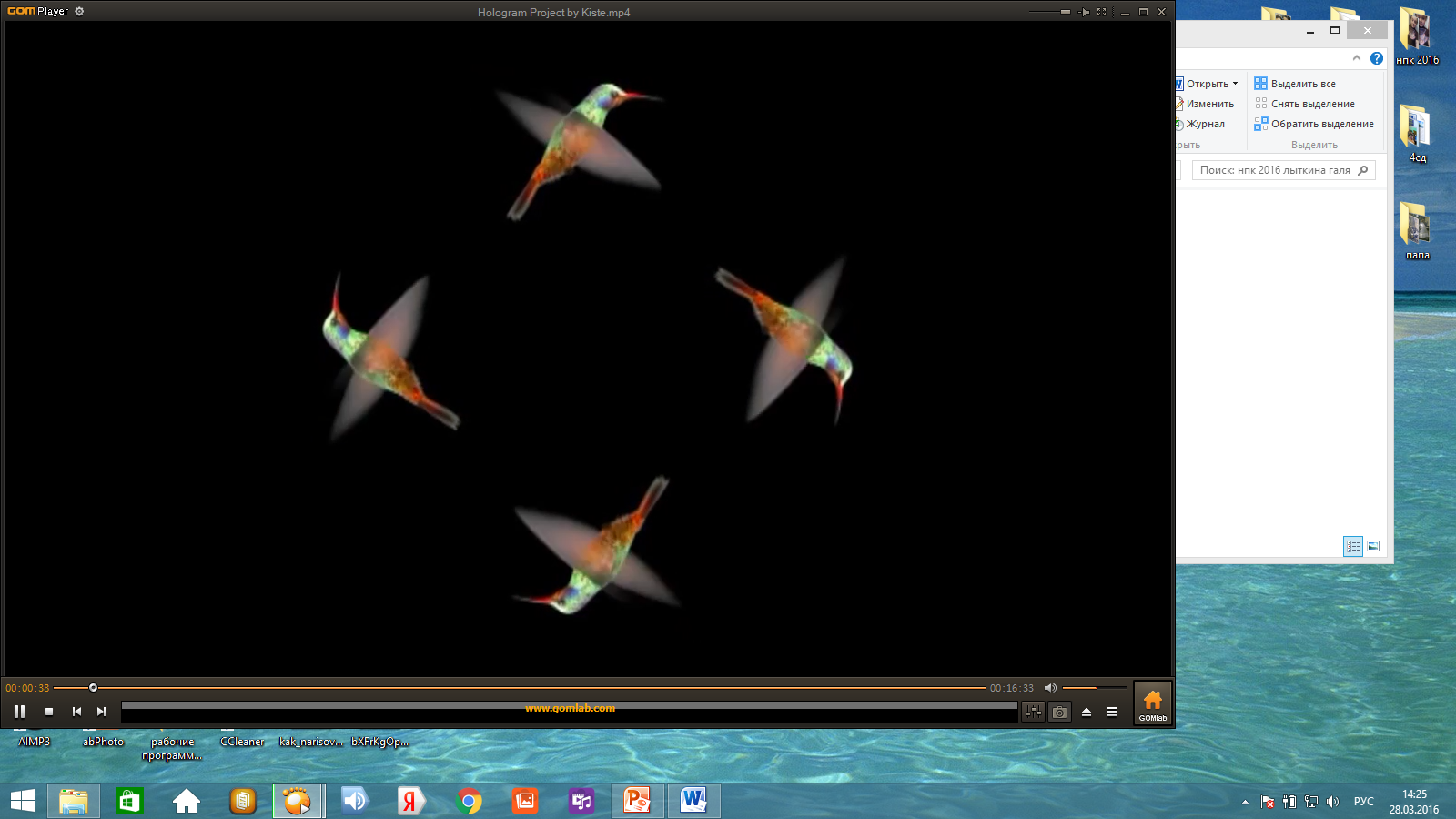 3D-голограммы  представляют собой трехмерные изображения объектов, обладающих шириной, длиной и глубиной
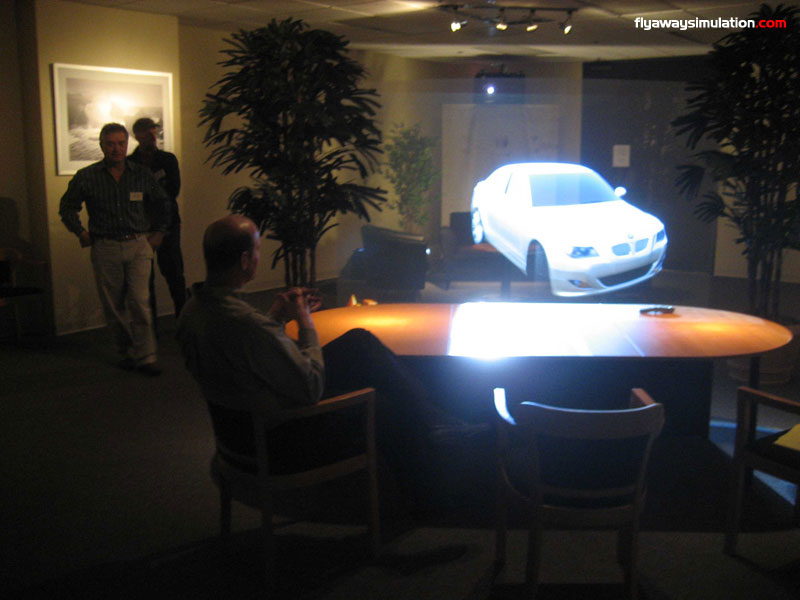 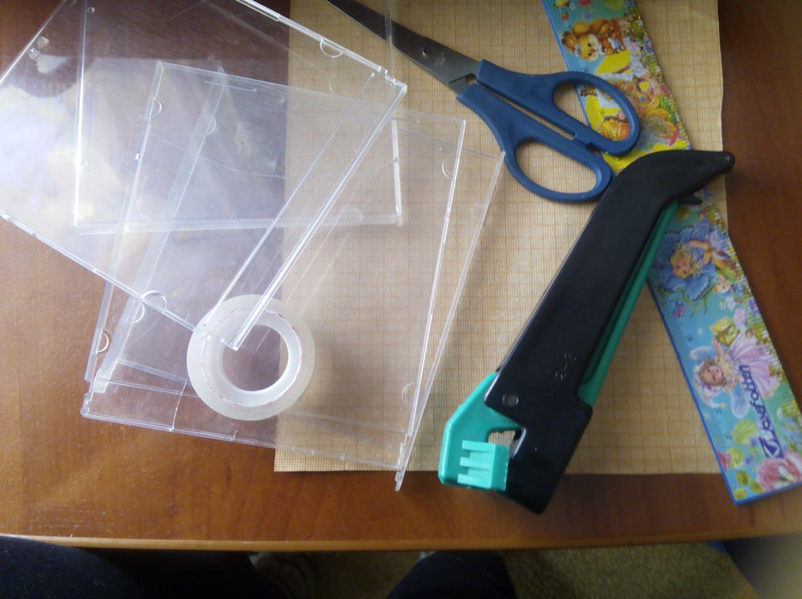 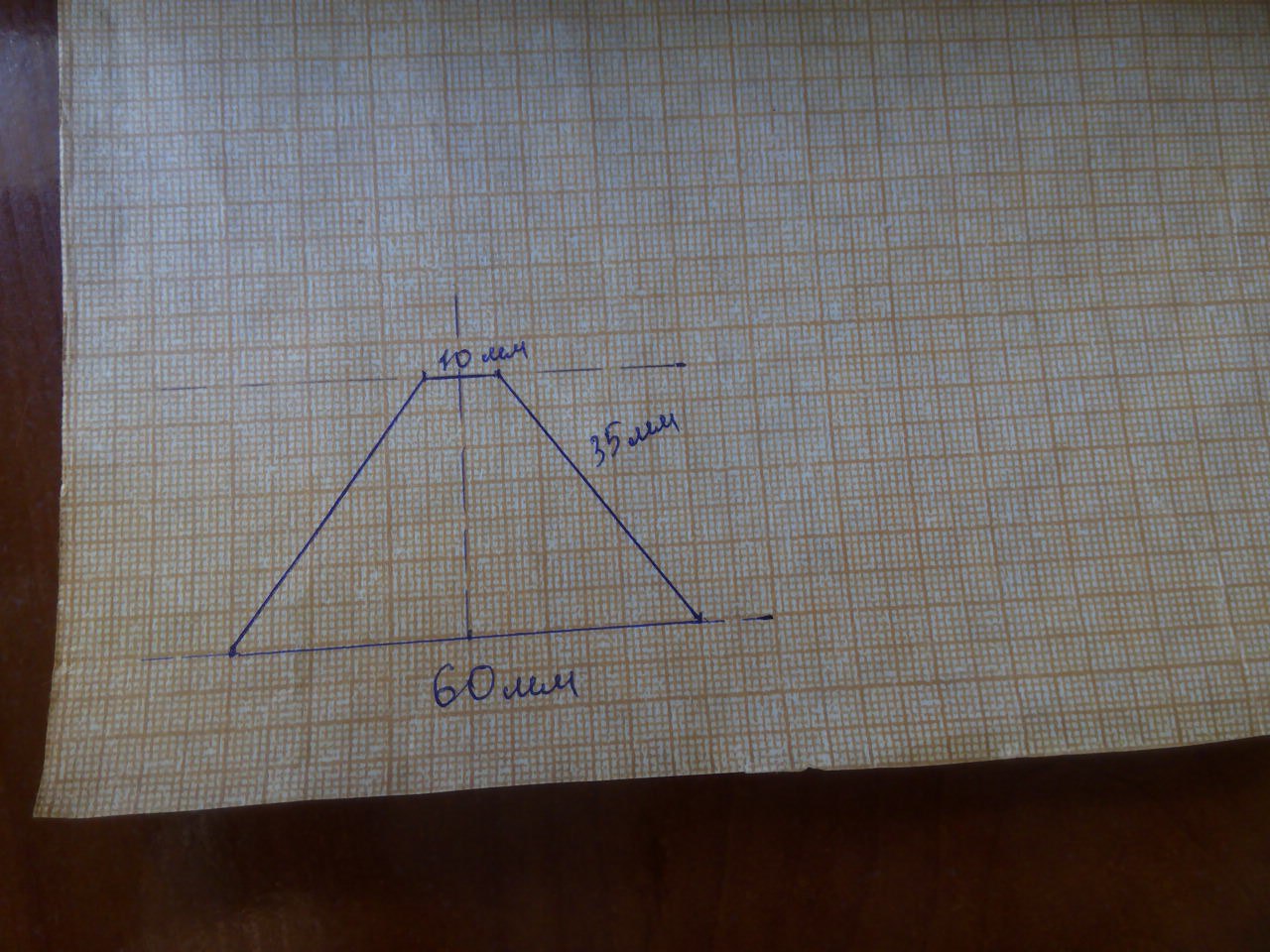 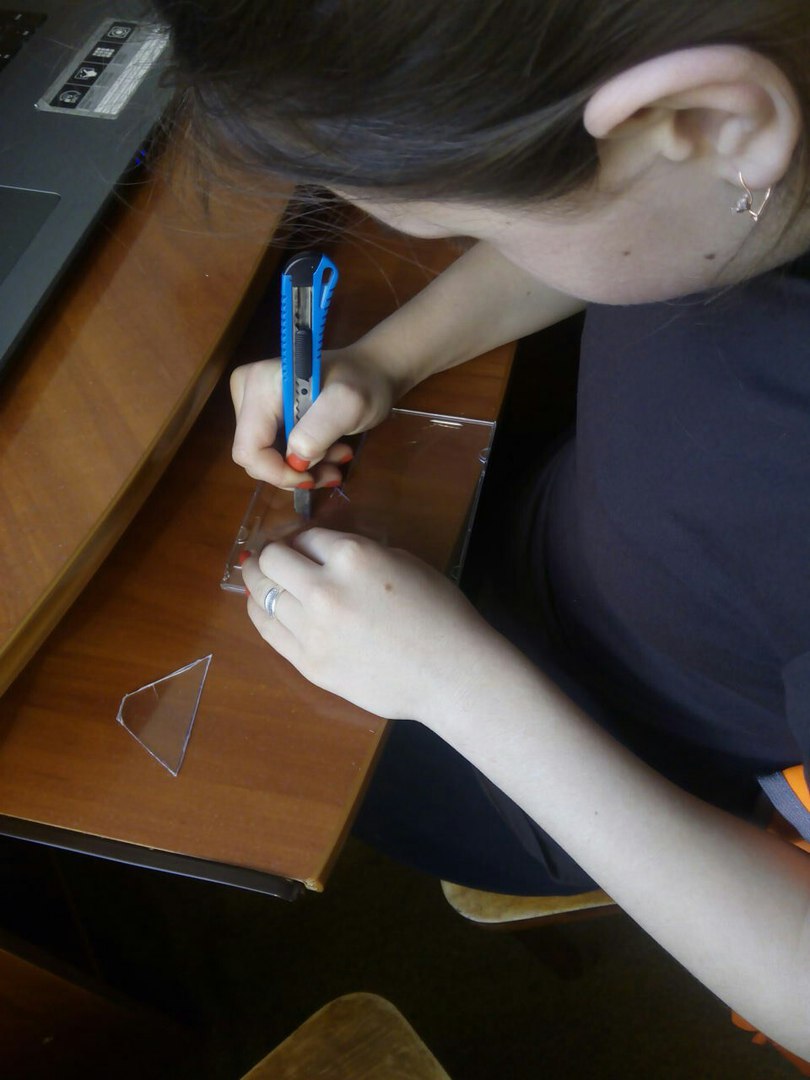 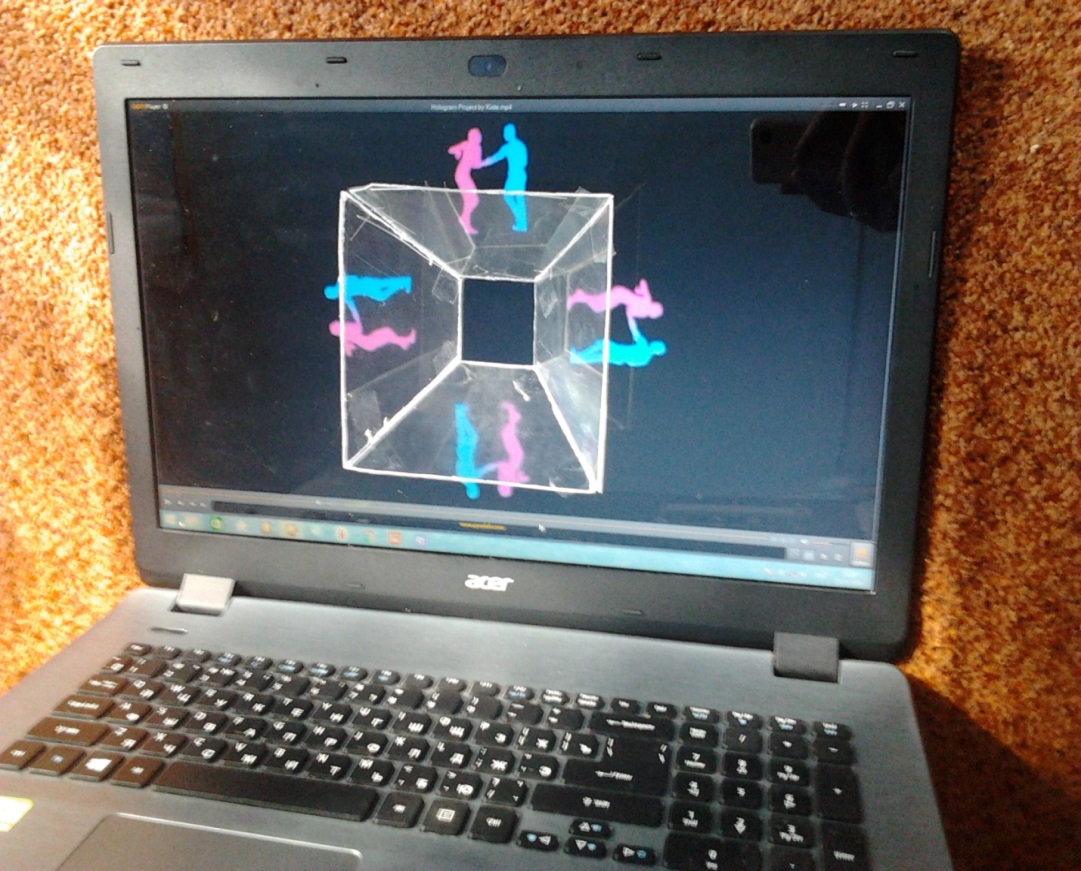 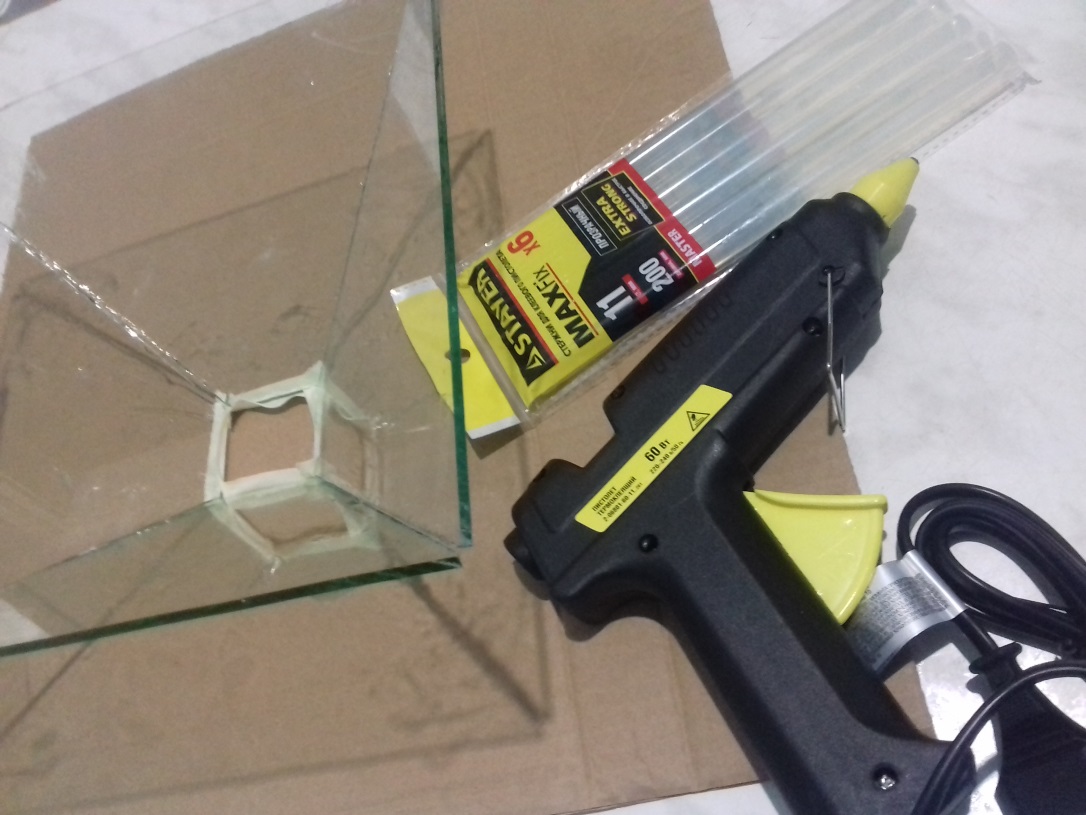 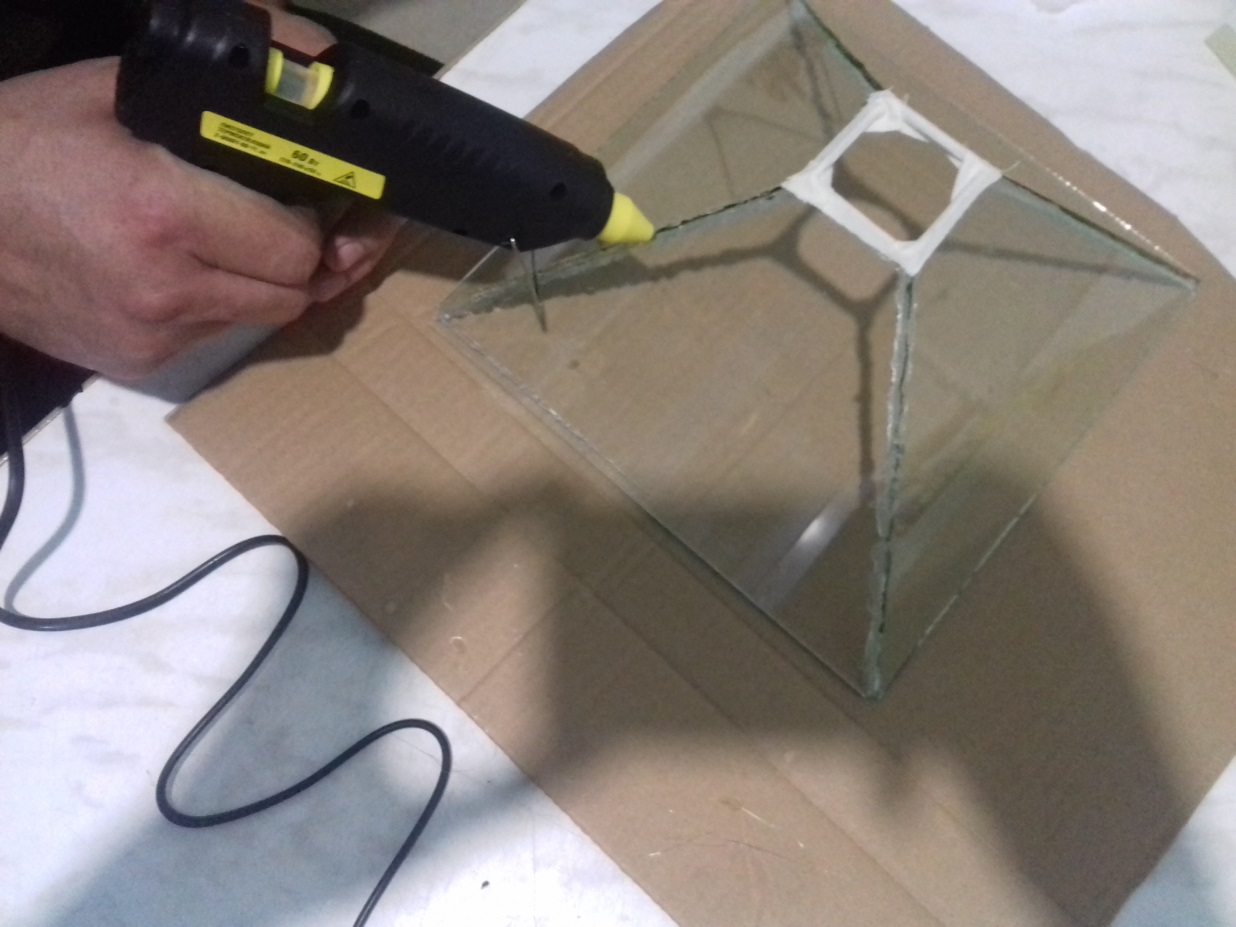 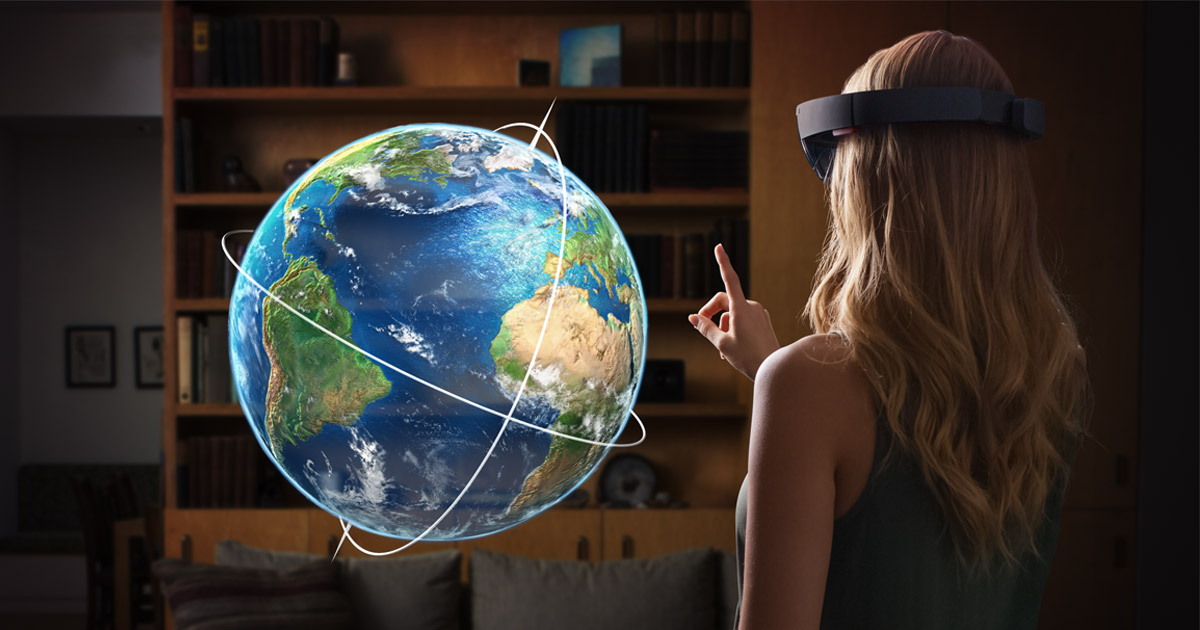 Спасибо за внимание